MS-E1011 Tieteen historia (5 op)Aalto-yliopisto, 5.9.–1.12.2022, 24 x 2 t, ma & to 16.15–18 sali Y313
Opettaja: FT Ilpo Halonen
ilpo.halonen@aalto.fi
Vastaanotto luentojen yhteydessä, sähköpostitse tai MyCourses-sivujen kautta.
MS-E1011 Tieteen historia (5 op)Aalto-yliopisto, 5.9.–1.12.2022, 24 x 2 t, ma & to 16.15–18 sali Y313
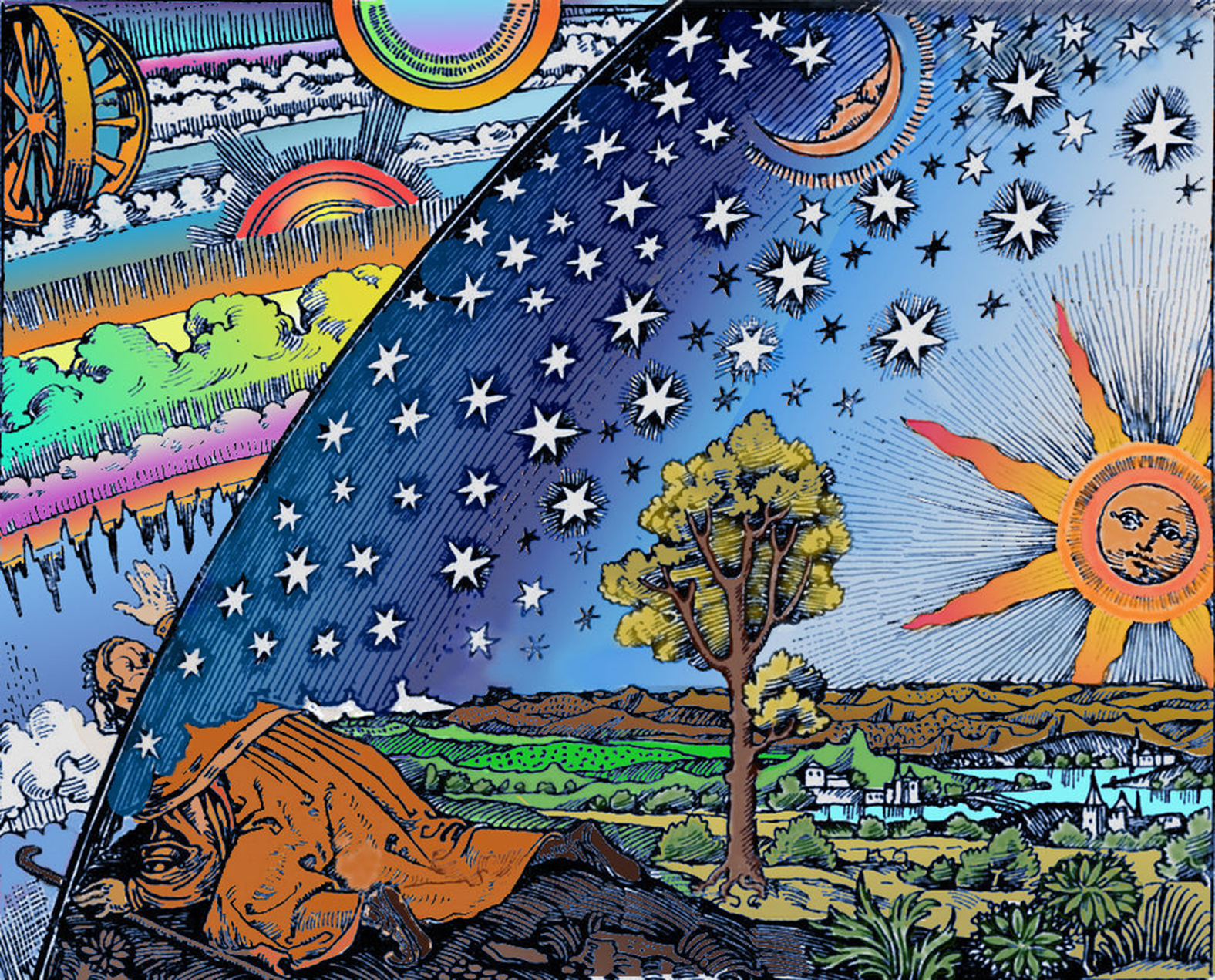 ALOITAMME 
KLO 16.15!
Syksy 2022
MS-E1011 Tieteen historia ilpo.halonen@aalto.fi
2
Aluksi
”Tieteen historia ilman tieteenfilosofiaa on sokea. … Tieteenfilosofia ilman tieteen historiaa on tyhjä.”   
					
- Norwood Russell Hanson 1962
Syksy 2022
MS-E1011 Tieteen historia ilpo.halonen@aalto.fi
3
Aluksi
”Tiede on tavattoman vaikeaa. Luonnon kieltä ei ole helppo oppia, ja hyvin pienen, hyvin suuren ja hyvin monimutkaisen maailman tutkiminen vaatii välineitä, joiden kehittäminen on vienyt vuosisatoja. Kenties juuri siksi todellisen tieteen syntyä piti odottaa niin pitkään. …
Syksy 2022
MS-E1011 Tieteen historia ilpo.halonen@aalto.fi
4
Aluksi
… Vaikka jokaisessa lapsessa piilee pieni tutkija, pieni kokeilija ja keksijä, tieteellinen ajattelutapa ja tieteen menetelmien oppiminen ei ole jotain, mikä tulee aikuiselle luonnostaan, tai ainakaan yhtä helposti kuin taiteellinen luovuus. …
Syksy 2022
MS-E1011 Tieteen historia ilpo.halonen@aalto.fi
5
Aluksi
… ’Entä mitähän hyötyä meille mahtaa olla siitä, että tiedämme Vegan massan olevan 2,135 kertaa Auringon massa?’ kysyy tässä kohden nimimerkki Joukko huolestuneita veronmaksajia. … miten jonkun tähden läpimitan selville saaminen muka auttaa meitä siinä paljon puhutussa ’ihmisen ja maailman välien hoitamisessa’? …
Syksy 2022
MS-E1011 Tieteen historia ilpo.halonen@aalto.fi
6
Aluksi
… Rehellisesti sanottuna, aivan omana itsenään ei mitenkään. Tieto yhden nimenomaisen tähden läpimitasta on sinällään yhtä hyödyllinen kuin yksi hiekanjyvä, ei sitä kukaan oikeasti kaipaa. …
Syksy 2022
MS-E1011 Tieteen historia ilpo.halonen@aalto.fi
7
Aluksi
… Mutta riittävän monesta hiekanjyvästä muodostuu hiekkaranta, joka onkin käyttökelpoisuudeltaan jo aivan eri juttu. Tieteen perustana on suunnaton määrä hiekanjyviä, koko ajan kasvava määrä faktoja, tosia uskomuksia maailmasta. …”

Valtaoja, Esko, Kaiken käsikirja, Tähtitieteellinen yhdistys Ursa, Helsinki 2012.
Syksy 2022
MS-E1011 Tieteen historia ilpo.halonen@aalto.fi
8
MS-E1011 Tieteen historia
Opetuskerrat koostuvat osittain luennoista, osittain muista moduuleista: infoiskut, keskustelut, viikkotehtävät, tehtävien purku …). 
Viikottain maanantaisin on luennon keskellä infoisku ja torstaisin käsitellään edelliset viikkotehtävät ja annetaan uudet.
Osa opetuskertojen materiaaleista tallennetaan MyCourses-sivuille. Erityisesti  julkaistaan tekstimuotoiset tiivistelmät luentojen sisällöstä.
Syksy 2022
MS-E1011 Tieteen historia ilpo.halonen@aalto.fi
9
MS-E1011 Tieteen historia
Suorittaminen
Suositeltava tapa kurssin suorittamiseksi on oppimispäiväkirja. Oppimispäiväkirjan voi laatia eri tavoin luentomateriaalin, viikkotehtävien ja kirjallisen materiaalin pohjalta. Suositeltava tapa on suorittaa kurssi sen edetessä viikkotehtäviin vastaten.
Syksy 2022
MS-E1011 Tieteen historia ilpo.halonen@aalto.fi
10
MS-E1011 Tieteen historia
Kurssin voi suorittaa vaihtoehtoisesti kurssitentillä 12.12.2022 tai myöhemmin 22.2.2023 tai 8.6.2023. Jos kurssin suorittaa viikkotehtävillä tai muuten oppimispäiväkirjan avulla, ei siis tenttiin tarvitse osallistua. Kurssille ja tentteihin ilmoittaudutaan Sisun kautta.
(Tämä vain poikkeustapauksissa perustelluista syistä.) Kurssin voi suorittaa myös (yhdellä tai) kahdella esseellä. Sovittava opettajan kanssa.
Syksy 2022
MS-E1011 Tieteen historia ilpo.halonen@aalto.fi
11
Kurssin sisältö 1
Opintojaksolla käsitellään valittuja kohtia tiedehistoriasta antiikista uudelle ajalle asti sekä pohditaan, miten tiede on eri aikoina vaikuttanut maailmankuvaan ja miten maailmankuva (mahdollisesti) on vaikuttanut tieteeseen.
Syksy 2022
MS-E1011 Tieteen historia ilpo.halonen@aalto.fi
12
Kurssin sisältö 2
1. periodilla keskitytään mm. 
järjestelmällisen tieteenharjoituksen syntyyn antiikin Kreikassa vuoden 600 eKr. jälkeen, 
Aristoteleen rooliin klassisen filosofian ja tieteiden isänä, ja
Aristoteleen teosten saamaan asemaan keskiajalla perustetuissa eurooppalaisissa yliopistoissa.
Syksy 2022
MS-E1011 Tieteen historia ilpo.halonen@aalto.fi
13
Kurssin sisältö 3
2. periodin teemoja:
Erityisesti tutustutaan siihen luonnontieteen nousuun 1600-luvulla, jota usein kutsutaan ”luonnontieteen vallankumoukseksi” tai ”tieteen (suureksi) vallankumoukseksi”. 
Tämän vallankumouksen yhtenä tärkeänä teemana oli tähtitieteen kehitys.
Syksy 2022
MS-E1011 Tieteen historia ilpo.halonen@aalto.fi
14
Kurssin sisältö 4
Kauden keskeisten matemaattis-fysikaalisten  keksintöjen takaa löytyy sellaisia hahmoja kuin mm. Nikolaus Kopernikus, Tyko Brahe, Johannes Kepler, Francis Bacon, Galileo Galilei, Réne Descartes,  Isaac Newton ja Leibniz. 
Kurssilla käsitellään myös valittuja kohtia uudemmasta tiedehistoriasta. Erityisesti käsitellään Albert Einsteinin roolia.
Syksy 2022
MS-E1011 Tieteen historia ilpo.halonen@aalto.fi
15
Kurssin sisältö 5
Asioita tarkastellaan erityisesti tieteen metodisen kehityksen ja tieteellisestä metodista esitettyjen teorioiden kannalta.
Osallistujilta ei vaadita mitään esitietoja.
Syksy 2022
MS-E1011 Tieteen historia ilpo.halonen@aalto.fi
16
In English
The course History of Science (5 credits) can be taken as a self-study and the exam can be taken in English in one part by reading the following book:
Dampier, William Cecil, A history of science : and its relations withphilosophy and religion.
The book can be found in the Aalto University Library.
Syksy 2022
MS-E1011 Tieteen historia ilpo.halonen@aalto.fi
17
In English
The exam can be taken on the following days: Dec. the 12, Feb. the 22 or June the 8. 
The course and the May exam must be entered for in Sisu.
Alternatively, you can write one or two essays or reports (together 16-18 pages) as agreed with the teacher.
Syksy 2022
MS-E1011 Tieteen historia ilpo.halonen@aalto.fi
18
Kurssin alustava ohjelma 1
Luento 1 ma 5.9. Luku 1: Tieteen synty
Luento 2 to 8.9. Kurssin sisältö ja suorittaminen, 1. viikkotehtävä (MyCourses-sivuilla)
Luento 3 ma 12.9. Ensimmäiset luonnonfilosofit
Luento 4 to 15.9. Ensimmäisistä teorioista Eukleideen geometriaan
Luento 5 ma 19.9. Luku 2: Sokraattinen kausi 
Luento 6 to 22.9. Aristoteles – filosofian ja tieteiden isä?
Syksy 2022
MS-E1011 Tieteen historia ilpo.halonen@aalto.fi
19
Kurssin alustava ohjelma 2
Luento 7 ma 26.9. Aristoteelinen maailmankuva
Luento 8 to 29.9. Aristoteleen teoksista
Luento 9 ma 3.10. Aristoteelinen maailmankuva keskiajalla
Luento 10 to 6.10. Luku 3: Tähtitiedettä Ptolemaioksesta Galileihin
Luento 11 ma 10.10. Kohti modernia tiedettä
Luento 12 to 13.10. Kopernikaaninen vallankumous?
Syksy 2022
MS-E1011 Tieteen historia ilpo.halonen@aalto.fi
20
Kurssin alustava ohjelma 3
Luento 13 ma 24.10. Tyko Brahe ja Johannes Kepler – hullun keisarin hovissa?
Luento 14 to 27.10. Luku 4 Galileo Galilei – kaukoputki ja Tähtimaailman sanansaattaja
Luento 15 ma 31.10. Galilein oikeudenkäynti ja tuomio; Galilein vaikutus
Luento 16 to 3.11. Luku 5: Tieteellinen vallankumous?
Luento 17 ma 7.11. Francis Bacon ja René Descartes; Akatemiat ja tieteelliset seurat
Luento 18 to 10.11. Isaac Newton
Syksy 2022
MS-E1011 Tieteen historia ilpo.halonen@aalto.fi
21
Kurssin alustava ohjelma 4
Luento 19 ma 14.11. Newtonin Principia
Luento 20 to 17.11. Newtonilaisuus filosofisena ja aatehistoriallisena ilmiönä
Luento 21 ma 21.11. Luku 6: Tieteellisistä traditioista ja vallankumouksista
Luento 22 to 24.11. Albert Einstein ja vallankumousten ihanuus ja kurjuus
Luento 23 ma 28.11. Kopernikuskompleksista kohti kaiken teoriaa?
Luento 24 to 1.12. Ajan lyhyt historia?
Syksy 2022
MS-E1011 Tieteen historia ilpo.halonen@aalto.fi
22
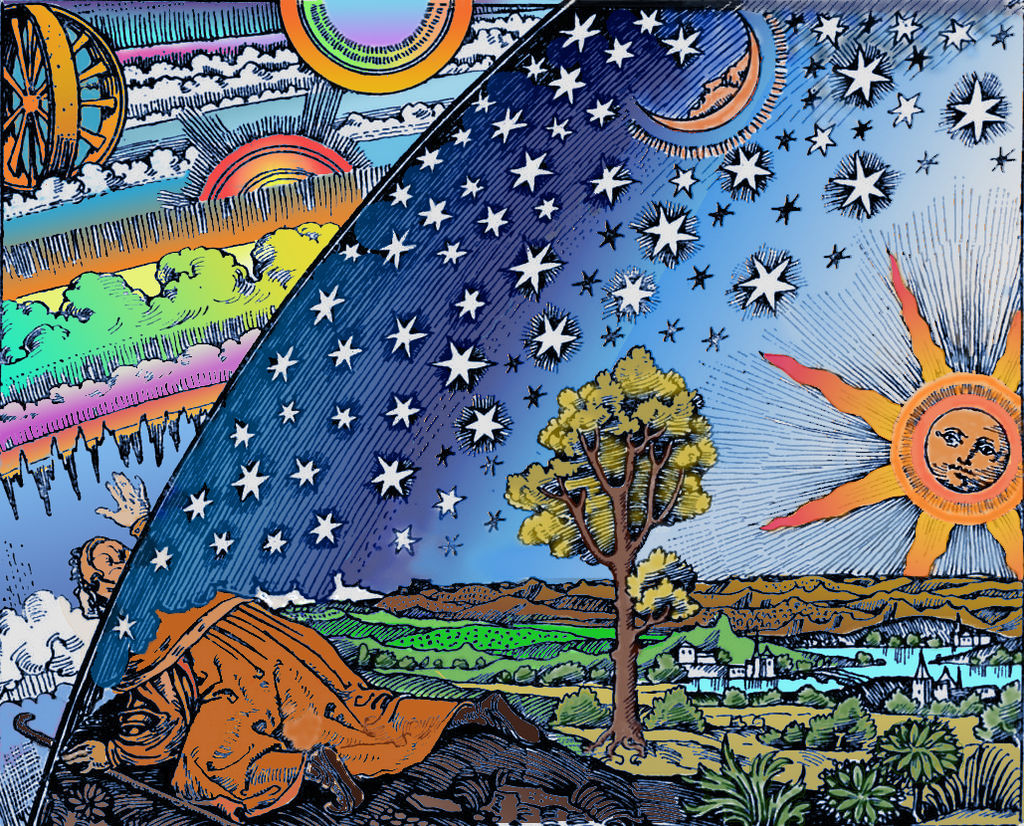 Syksy 2022
MS-E1011 Tieteen historia ilpo.halonen@aalto.fi
23